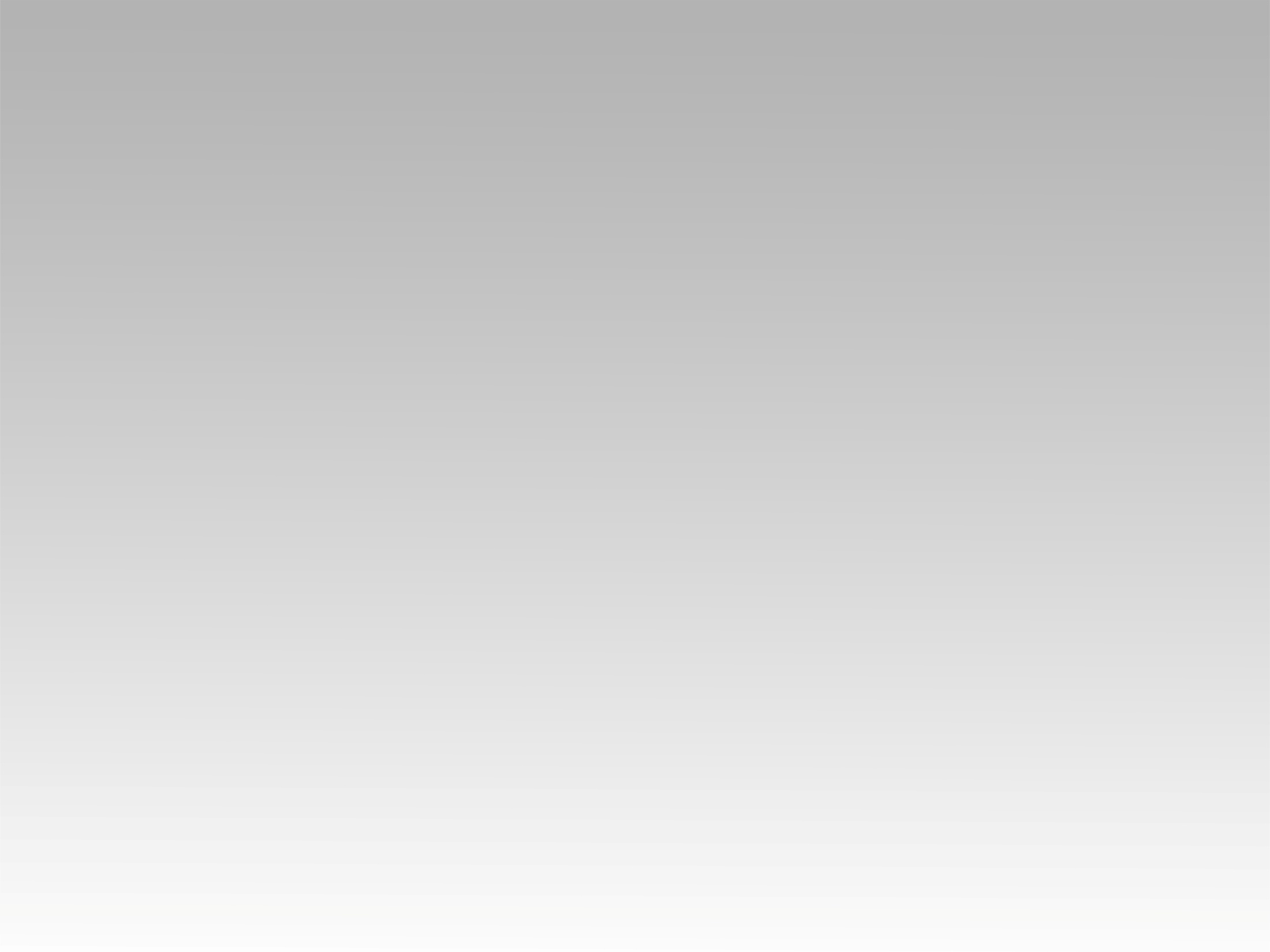 ترنيمة 
انا ما اعبد صليب
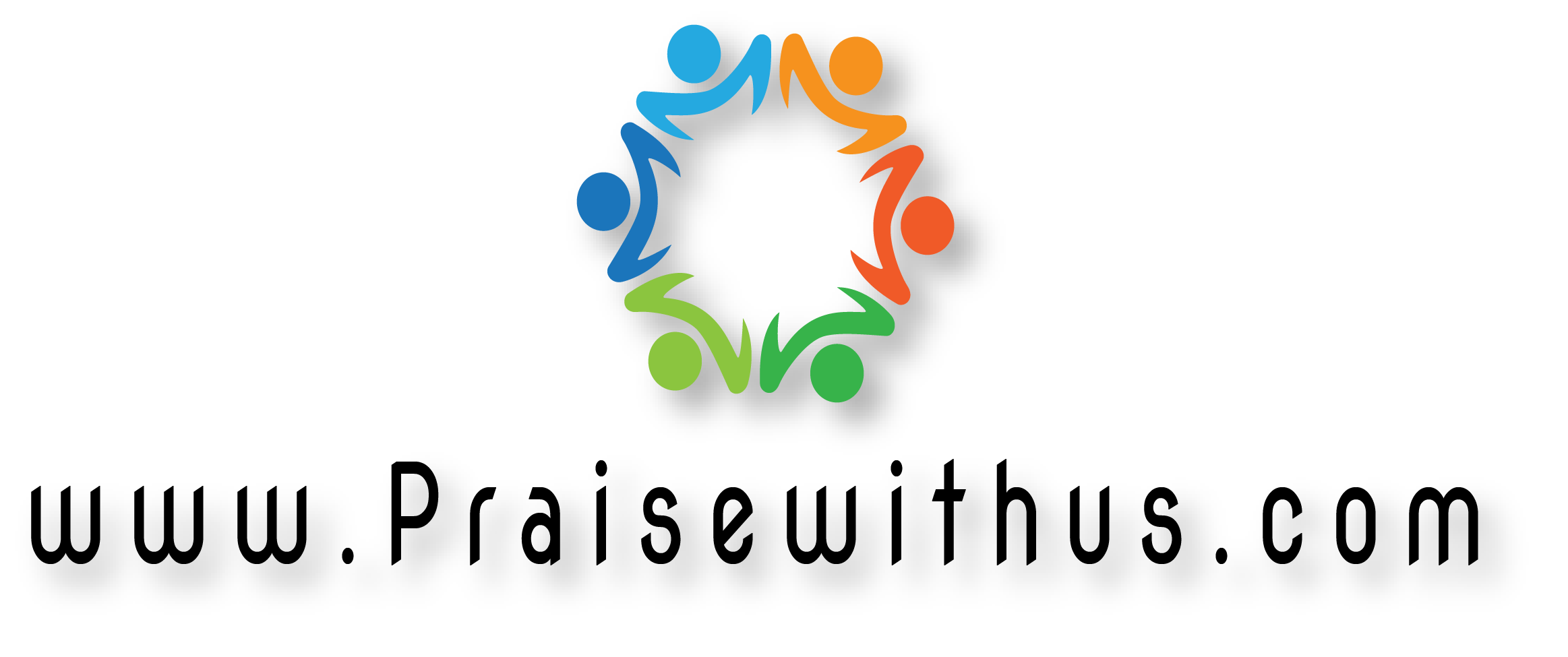 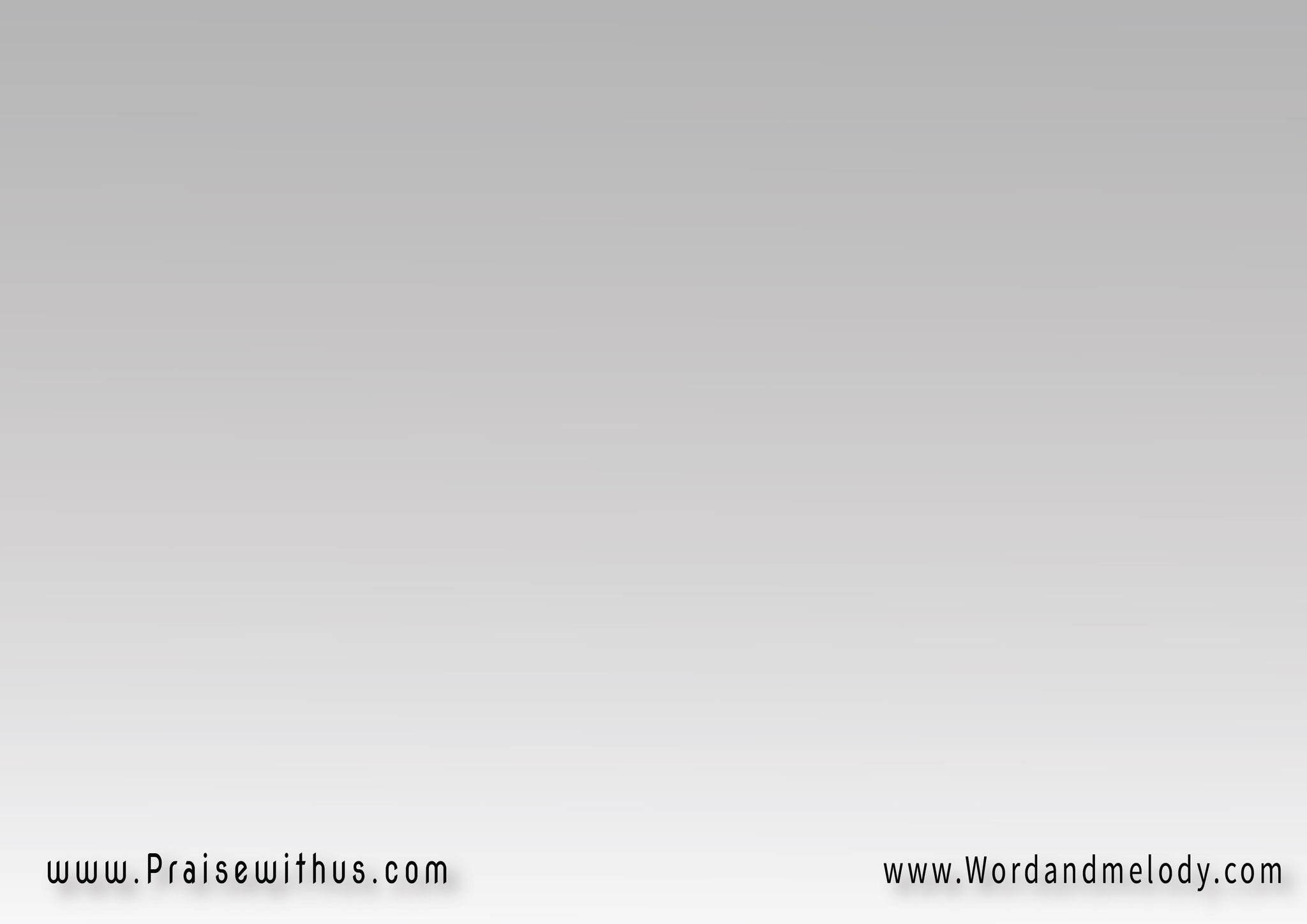 انا ما اعبد صليب 
لاخشب ولاحجر
أنا اعبد الحبيب 
الله محب البشر
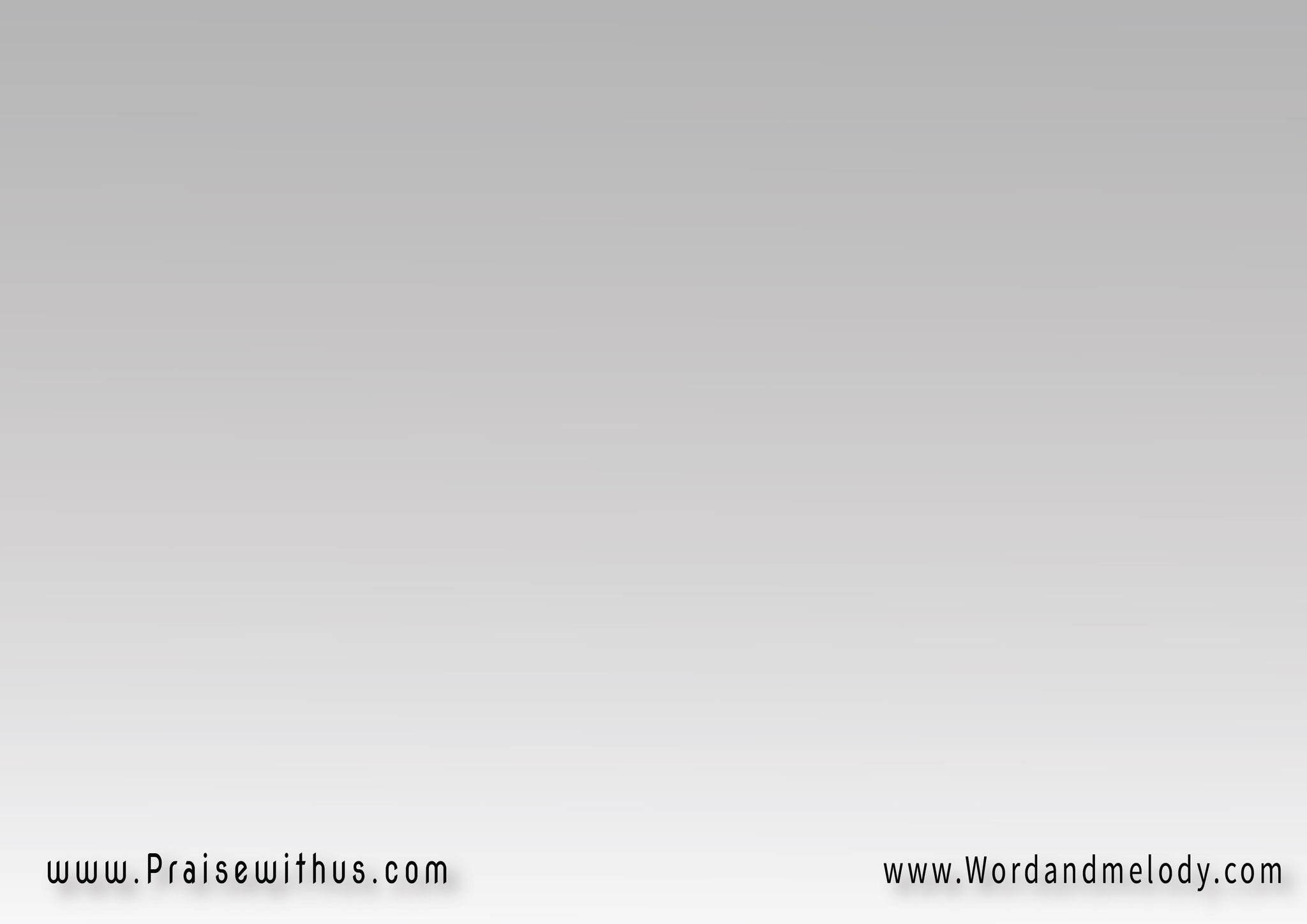 تشوفني لابس صليبي 
هذا يرمز لحبيبي
عني انصلب مات واندفن
 لكنه قام ويجي عن قريب
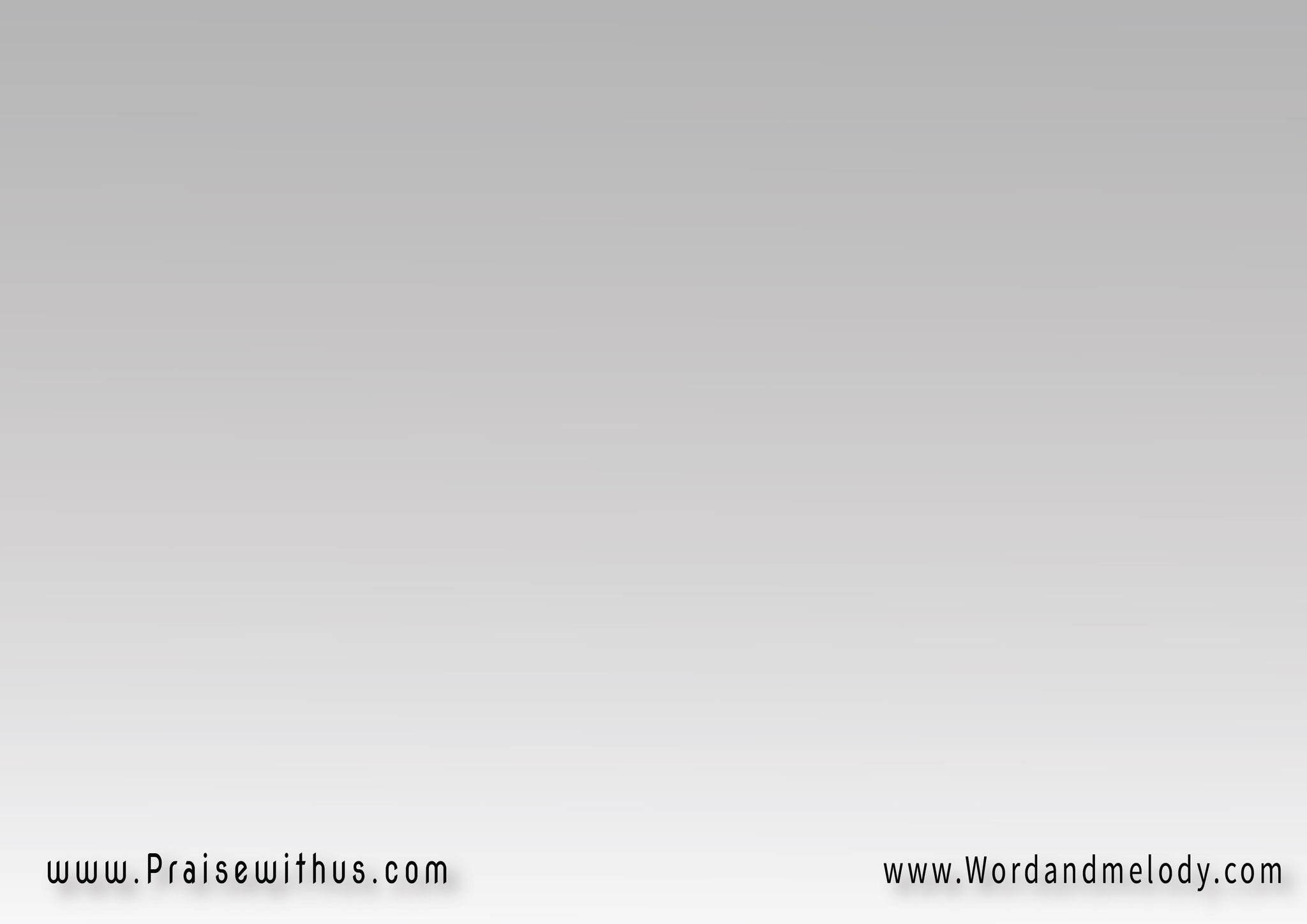 وأنا بعد خاطي حبه لي بينه
مات المسيح راضي لاجلي أنا
وهو الابن الحبيب 
حمل الصليب
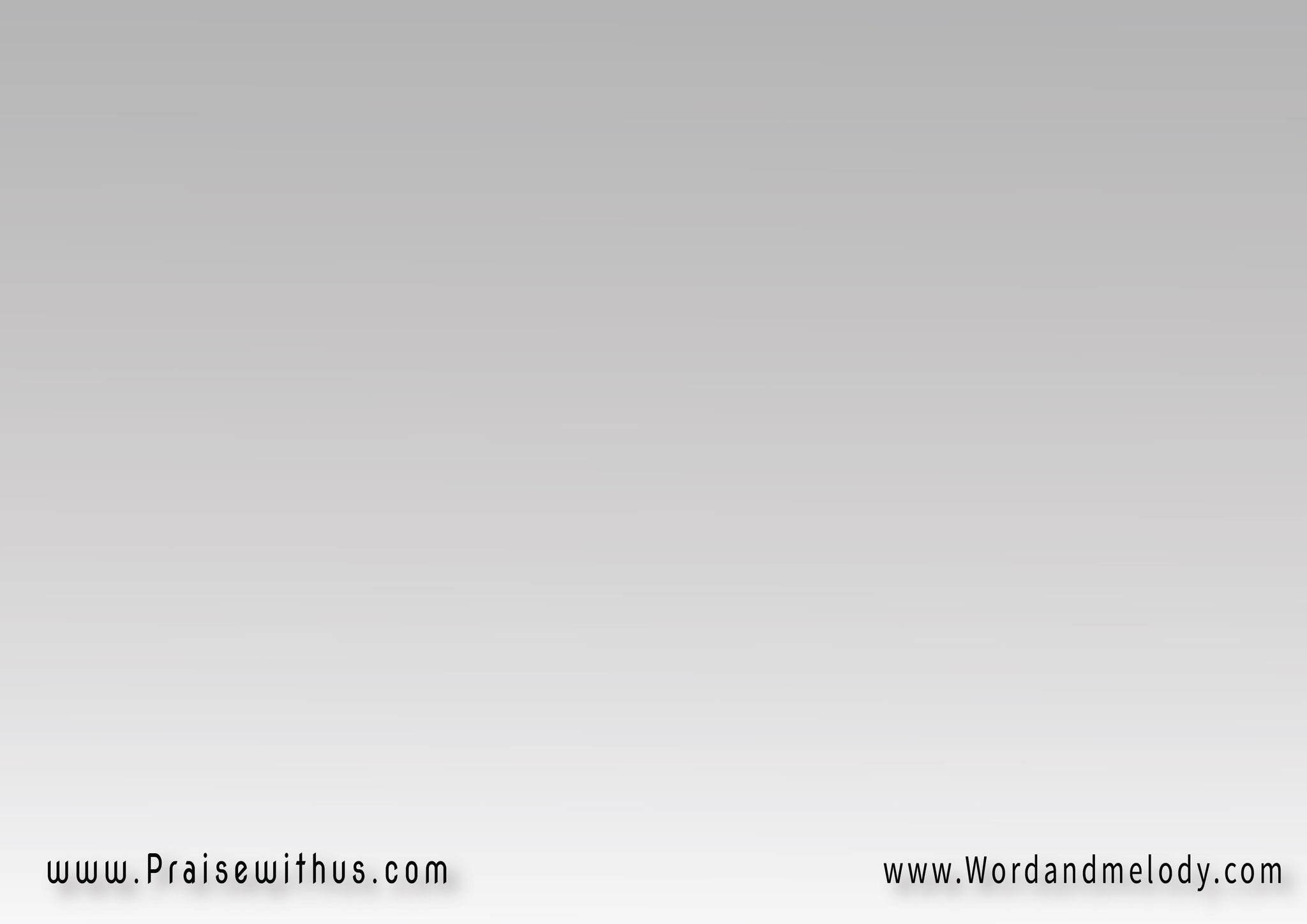 تشوفني لابس صليبي 
هذا يرمز لحبيبي
عني انصلب مات واندفن
 لكنه قام ويجي عن قريب
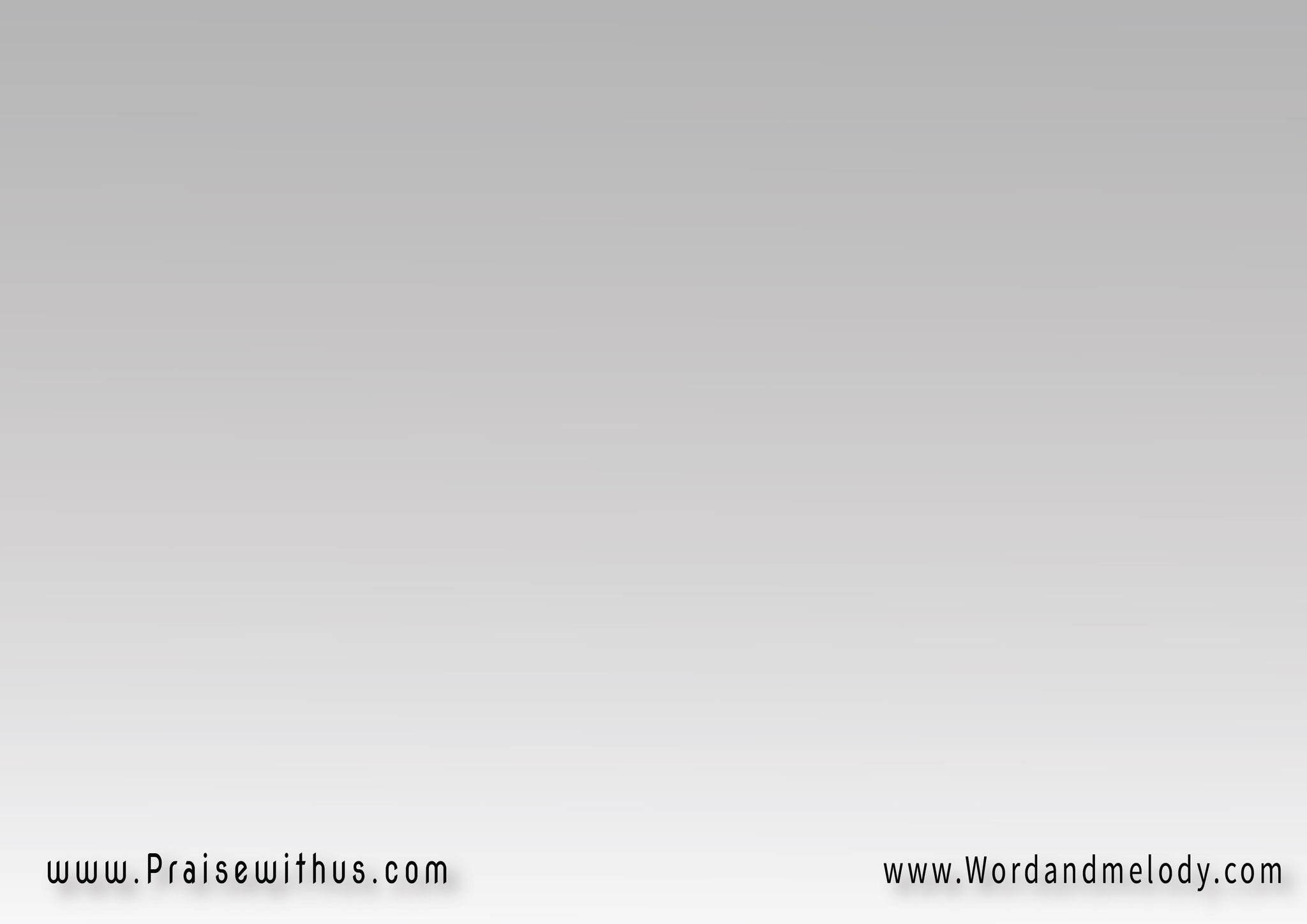 هو رمز الفداء صار لي به حياه
يوم عليه نفذة حكم عدل الله
تلاقى برحمه وطيب 
على الصليب
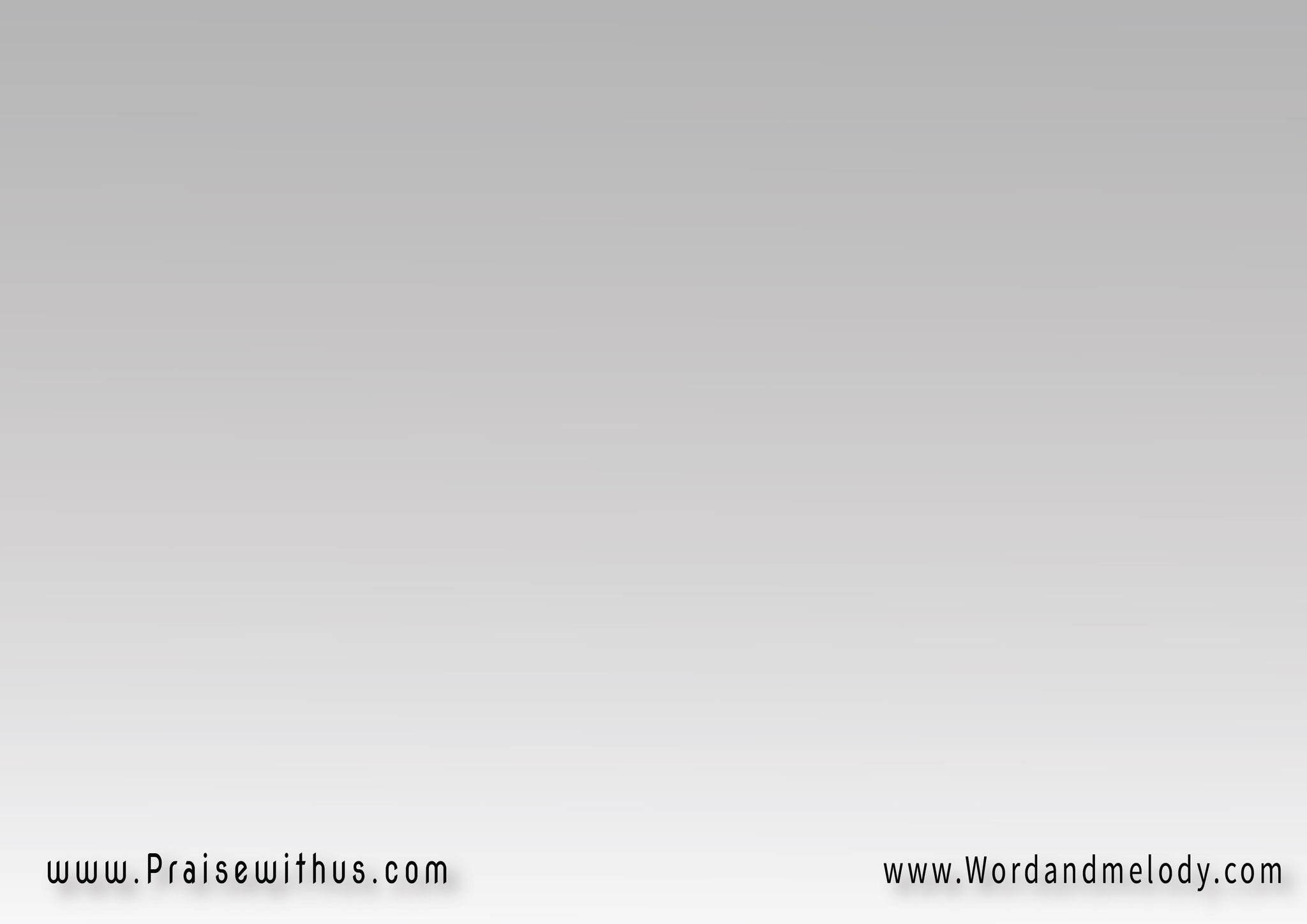 تشوفني لابس صليبي 
هذا يرمز لحبيبي
عني انصلب مات واندفن
 لكنه قام ويجي عن قريب
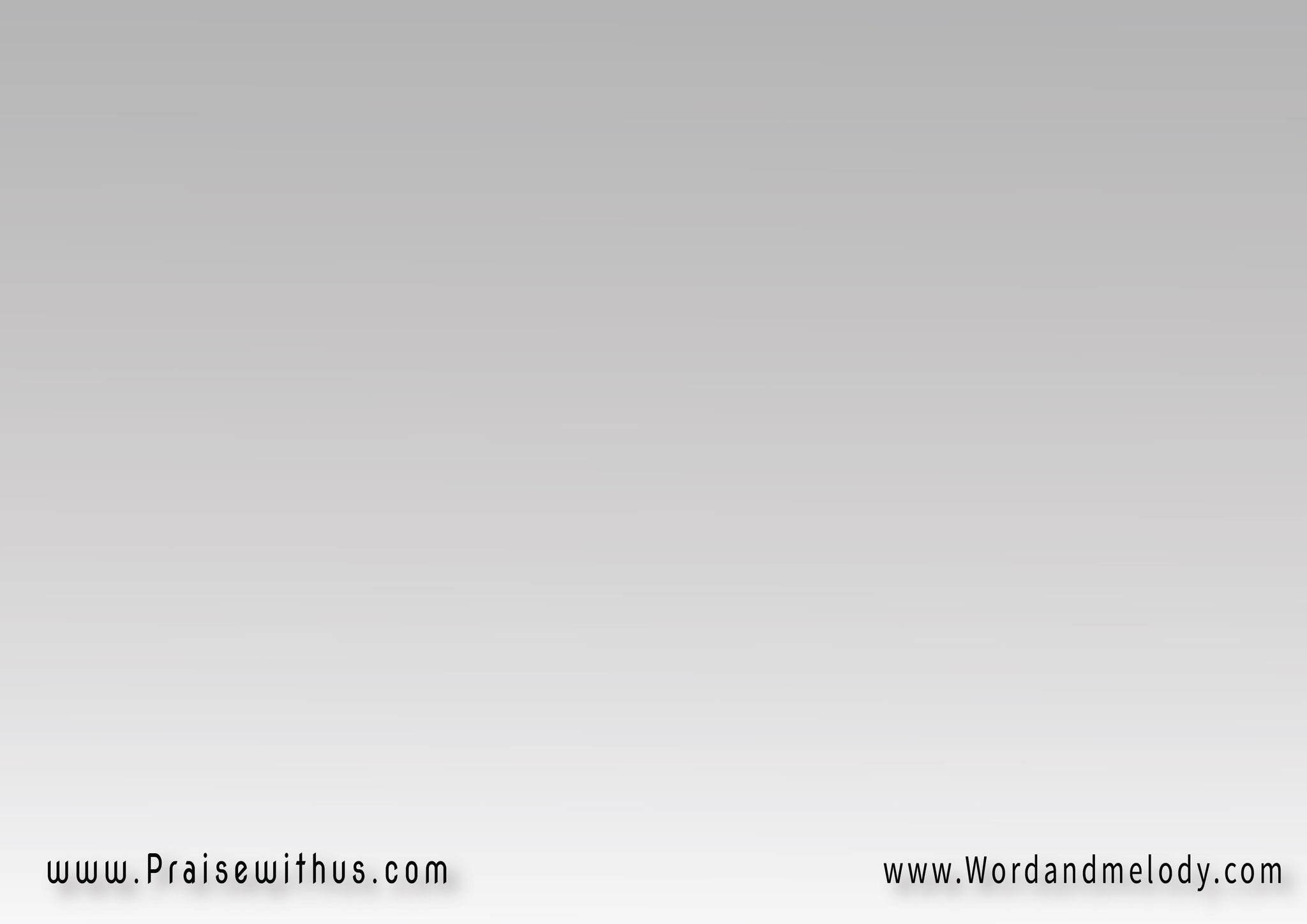 بـعرق بـدم وبـدموع 
صوره الحب رسم
تمم به يسوع خلاص لكل الامم
للبعيد والقريب بعمل الصليب
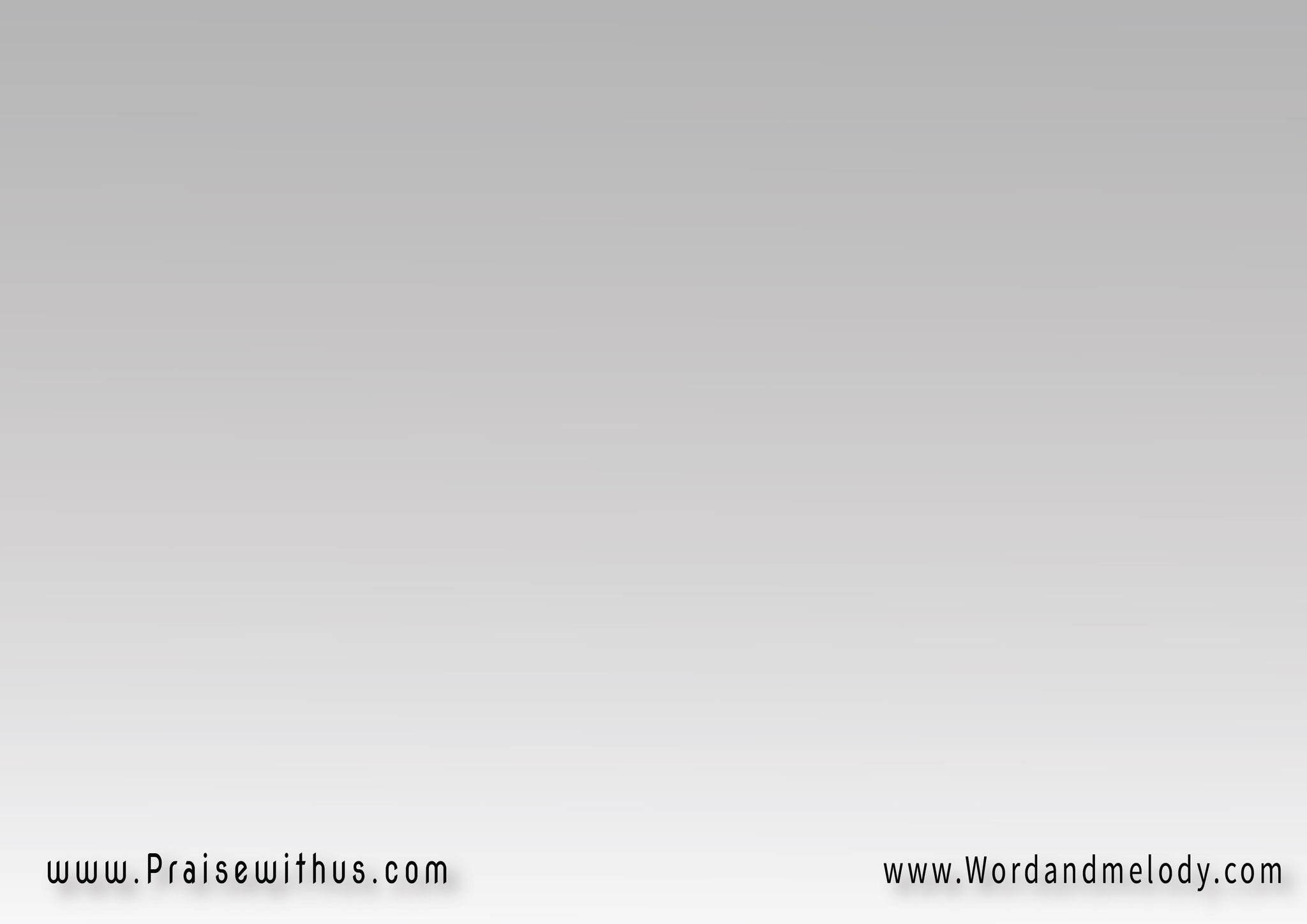 تشوفني لابس صليبي 
هذا يرمز لحبيبي
عني انصلب مات واندفن
 لكنه قام ويجي عن قريب
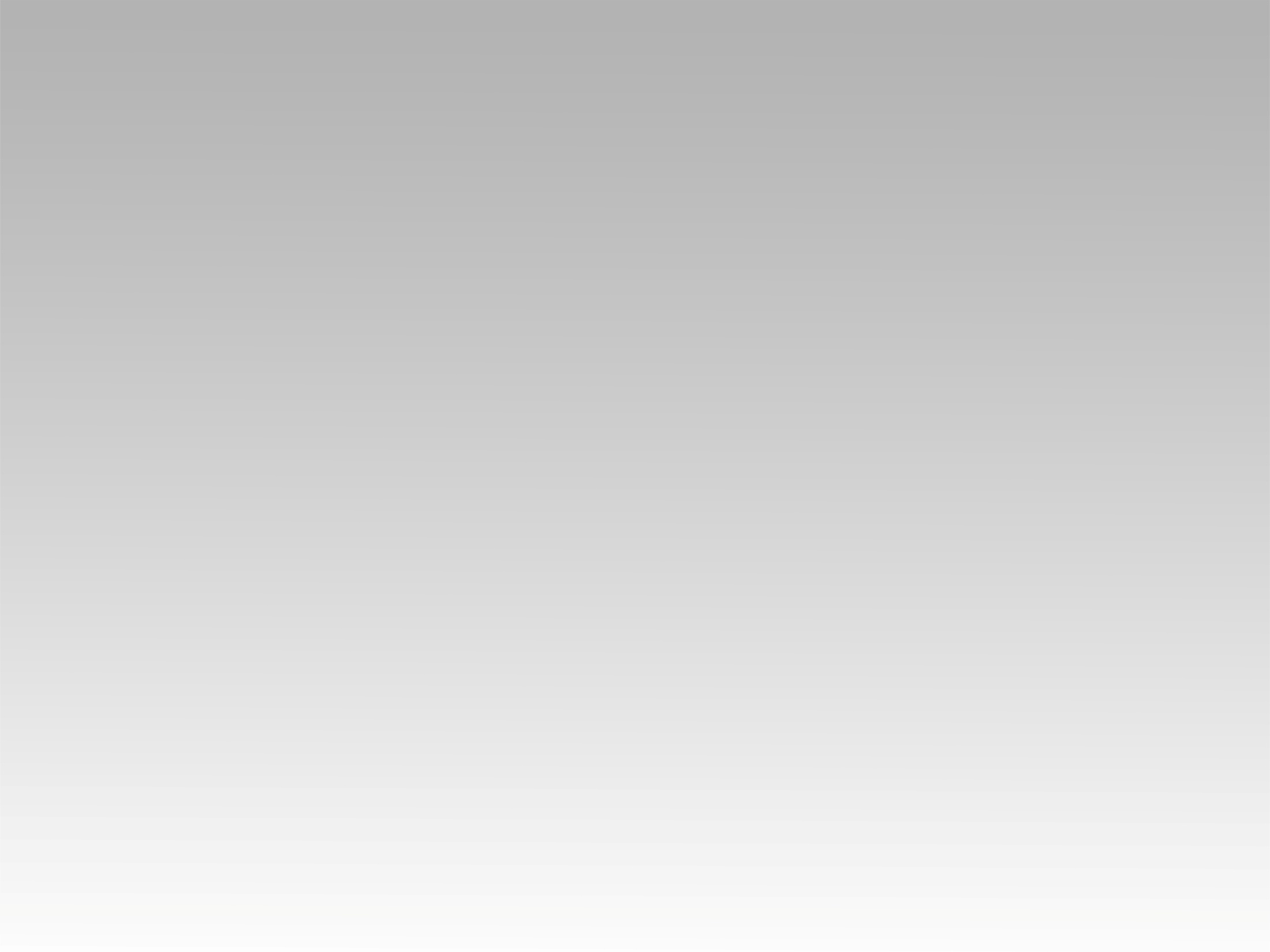 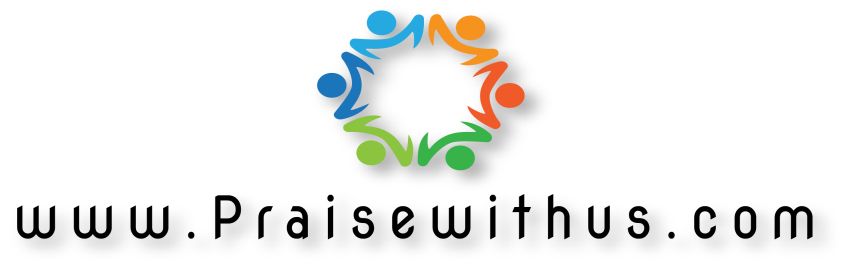